AUTO-IMMUNITEET MALADIES AUTO-IMMUNES
1
AUTO-IMMUNITE ET MALADIES AUTO-IMMUNESINTRODUCTION ET DEFINITIONS
La fonction essentielle du système immunitaire est l’élimination des agents infectieux, le rejet des greffes et des tumeurs. Il ne réagit pas normalement contre les constituants du soi par induction d’une TOLERANCE.
2
Les maladies auto-immunes surviennent suite à une rupture de tolérance vis-à-vis d’un ou de plusieurs constituants du soi, elles peuvent affecter tous les tissus, tous les organes, et elles sont médiées par des réactions immunitaires            ( exacerbées ) à médiation cellulaire et/ou humorale.

Dans le cas contraire, il s’agira d’une MAI induite ( lupus induit pas un médicament, AHAI induite par un médicament ou un virus, l’EBV ) ou d’auto-Ac induits ( HVC, hépatite médicamenteuse avec auto-Ac ).
3
MAI: Etiologie des maladies auto-immunes
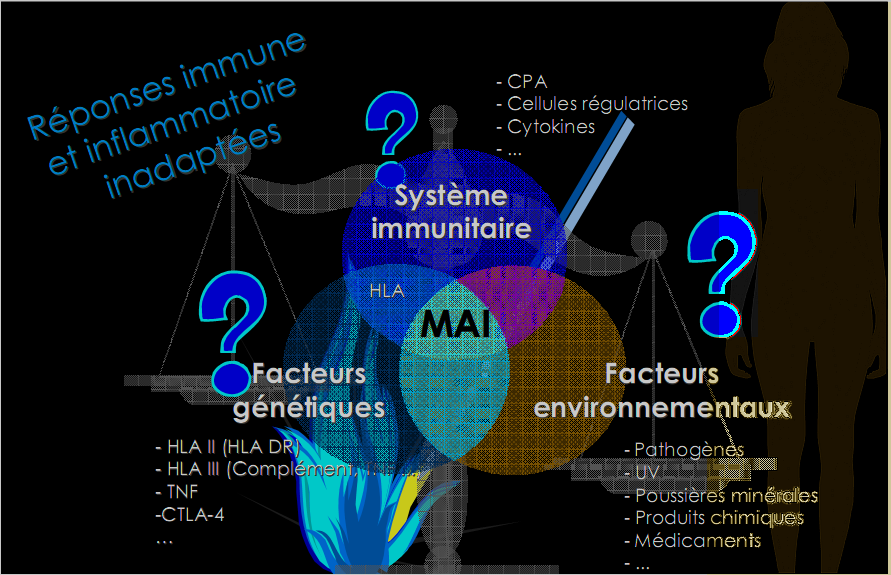 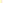 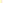 [Speaker Notes: Ce sont des affections multifactorielles dépendant de l’interaction entre facteurs immuno-génétiques et facteurs 
d’environnement. 
 
2.1. Le rôle du terrain immunogénétique 
Le terrain immunogénétique est un élément fondamental, comme le suggère le caractère familial des maladies 
auto-immunes avec, dans certains cas, une concordance allant jusqu'à 30% chez les jumeaux monozygotes. 
Différents gènes sont des candidats intéressants, comme les gènes du système HLA, des fractions du 
complément, des cytokines et récepteurs des cytokines et des molécules des voies d’apoptose. Néanmoins, les 
maladies auto-immunes ne sont pas des maladies monogéniques, ce qui explique qu’il est souvent difficile 
d’identifier le ou les gènes en cause. Les gènes candidats de susceptibilité pourraient être les mêmes pour 
plusieurs maladies auto-immunes différentes. 

 2.2. Le rôle des facteurs exogènes infectieux 
Pour une même maladie auto-immune, la concordance chez des jumeaux homozygotes ne dépasse pas 30%. 
Interviennent donc en plus des facteurs génétiques, des facteurs exogènes nombreux et probablement différents 
selon l’individu et le type d’affection auto-immune. Ces principaux facteurs exogènes suspectés sont des facteurs 
infectieux. 
 
La  possibilité d'une origine infectieuse à de nombreuses maladies auto-immunes reste une piste 
passionnante pour la compréhension des mécanismes physiopathologiques de ces maladies. Cependant, il faut 
rester actuellement très prudent sur l'interprétation des constatations effectuées. Ce n'est pas parce qu'un gène 
ou un antigène infectieux est retrouvé dans un organe cible d'une maladie qu'il a forcément un rôle dans 
l'étiologie de cette maladie ; il est indispensable de démontrer le lien immunopathologique entre la présence du 
microbe et les lésions observées. 
Dans de nombreux exemples de maladies auto-immunes, en particulier celles qui sont spécifiques 
d’organes, tout agent infectieux spécifique d’une cible peut être le révélateur ou le « starter » de l’apparition d’une  maladie auto-immune, si cette cible était génétiquement prédisposée. L’agent infectieux agit en modifiant les  conditions locales : augmentation de l’expression des molécules HLA, augmentation de l’expression des 
molécules de costimulation, changement de l’environnement cytokinique… qui vont alors permettre l’expression 
de la maladie auto-immune si la cible était génétiquement prédisposée. Ce concept est important car il explique la 
forte interaction entre les facteurs innés et les facteurs acquis dans l’étiologie des maladies auto-immunes. 
 
2.3. Le rôle d’autres facteurs exogènes 
En dehors des agents infectieux, des facteurs toxiques ou médicamenteux peuvent jouer un rôle dans le 
déclenchement des maladies auto-immunes comme dans l’exemple des lupus induits par les médicaments
. 
 
2.4. Le rôle des facteurs neuro-endocriniens 
D’autres facteurs, surtout neuro-endocriniens, ont également un rôle très important. Ces facteurs peuvent être 
déterminés génétiquement ou avoir une origine exogène. Le rôle du  sexe et des hormones sexuelles, des 
hormones stéroïdiennes, du stress est parfois majeur. Ces observations illustrent la richesse des connections du 
système neuro-immuno-endocrinien dont la connaissance actuelle n’en est qu’à ses balbutiements. 
 
2.5. Le rôle du microchimérisme 
Un concept nouveau a été récemment introduit pour expliquer les lésions observées dans la sclérodermie. Dans 
cette maladie, et peut-être dans d’autres maladies auto-immunes, les lymphocytes T auto-réactifs ne seraient en 
fait pas autologues mais seraient des lymphocytes d’origine fœtale pouvant persister chez la maman plusieurs 
années après une grossesse. Certaines maladies auto-immunes seraient en fait des maladies allo-immunes dues 
à des lymphocytes fœtaux persistants. Ce mécanisme pourrait expliquer la grande prépondérance féminine  de la 
plupart des maladies auto-immunes
 
 8.3. Notion d’épigénétique
Le terme épigénétique déﬁnit les modiﬁcations transmissibles et réversibles de l’expression des gènes ne
s’accompagnant pas de changements des séquences nucléotidiques. Ce terme qualiﬁe en fait ce qui résulte de modiﬁcations de l’ADN (par exemple méthylation des cytosines) ou des protéines liées à l’ADN (par exemple histones). Ces modiﬁcations peuvent se produire spontanément, en réponse à l’environnement, à la présence d’un allèle particulier, même si celui-ci n’est plus présent dans les descendants. En d’autres termes, on pourrait comparer la génétique et l’épigénétique à la différence entre l’écriture d’un livre et sa lecture (interprétation).
Ainsi, l’épigénétique permettrait plusieurs lectures d’un même code génétique.L’épigénétique constitue l’un des fondements de la diversité biologique et fait l’objet d’un intérêt grandissant dans la recherche du déterminisme des maladies dys/auto-immunes d’origine génétique complexe [78,79].]
MAI : origine des maladies auto-immunes
Rôle du Sexe dans les MAI: Pourquoi les MAI sont plus fréquentes
 chez les femmes ?
hormones sexuelles: les œstrogènes favorisent la réponse TH2 (IL4, IL5,  IL10) mais également la production d’IFNγ (TH1) 
 sur le système réticulo-endothélial : les œstrogènes augmentent l’expression du FasL et induisent  l’apoptose des monocytes.
Le rôle du microchimérisme 
 Les lymphocytes T auto-réactifs ne seraient en  fait pas autologues mais seraient des lymphocytes d’origine fœtale ou maternelle  pouvant persister chez la mère ou l’enfant plusieurs  années après  l’accouchement
[Speaker Notes: Enfin le statut hormonal joue un rôle important dans le déclenchement d'une poussée lupique. Les oestrogènes 
aggravent, les androgènes améliorent, la maladie en agissant à divers niveaux :  
•  sur les lymphocytes T helper et l'équilibre TH1-TH2 : les oestrogènes favorisent la réponse TH2 (IL4, IL5, 
IL10) mais également la production d’IFNγ (TH1) 
•  et sur le système réticulo-endothélial : les oestrogènes augmentent l’expression du FasL et induisent 
l’apoptose des monocytes.  Ils augmentent la production de TNFα et diminuent la synthèse d’IL10 in vitro 
des cellules monocytoïdes stimulées par le PMA chez les sujets sains. Chez les lupiques, les 
oestrogènes diminuent l’apoptose, la production de TNFα et augmentent la production d’IL10.   
en freinant la capture des complexes immuns.  
 
La prolactine est souvent élevée (45 % des cas) au cours des poussées et les inhibiteurs de la production de 
prolactine (Parlodel®) ont été utilisés pour traiter les lupus peu sévères. La prolactine augmente la génération des 
Pro-B et permet la maturation des thymocytes CD4-
 CD8-
 en thymocytes CD4+ CD8+. Elle augmente le taux de 
Bcl2 et diminue celui de Bax, freinant ainsi l’apoptose. Enfin la prolactine augmente l’IL6 et l’IFNγ et diminue l’IL2.

5.5. Microchimérisme 
2 formes de microchimérisme existent. Dans le cas du microchimérisme fœtal des 
cellules fœtales surviennent à long terme chez la mère alors que dans le 
microchimérisme maternel des cellules maternelles persistent à long terme dans 
leur progéniture. L’implication du microchimérisme dans la pathogenèse de plusieurs 
pathologies auto-immunes et notamment dans les pathologies fibrosantes comme la 
sclérose systémique a été évoqué. Il existe par contres des résultats conflictuels en 
ce qui concerne la contribution du microchimérisme dans le développement du SS 
(Lambert NC, 2001). 
 
Les analogies entre la ScS et la réaction du greffon contre
l’hôte ont aussi orienté les recherches vers l’existence d’un
microchimérisme. La persistance de cellules fœtales résiduelles
de grossesses antérieures dans l’organisme maternel serait le
facteur déclenchant la ScS [34]
.
Cependant, cette hypothèse n’a pas été confirmée depuis et
n’explique pas la survenue de cas de ScS chez les enfants, les
hommes ou chez les femmes nullipares.

A novel hypothesis suggesting that allogenic
fetal and maternal cells which cross the placenta
during pregnancy may be involved in the patho-
genesis of SSc has recently been proposed. Fetal
or maternal cells persist in the maternal or off-spring blood and tissues likely as a result of HLA
II (DRB1) compatibility between the mother and
the fetus w10x. It has been postulated that these
engrafted fetal cells become activated by an envi-
ronmental trigger and subsequently mount a graft-
vs.-host reaction towards the mother or offspring,
which may result in the clinical symptoms of SSc.
The identification of Y-chromosome sequences in
the DNA obtained from skin biopsy specimens
from female SSc patients who had previously
given birth to a male offspring provides strong
support for this hypothesis w11x. Also, the recent
demonstration of microchimerism of maternal ori-
gin in blood and tissues of the offspring might
explain the occurrence of SSc in nulliparous wom-
en and in men. There is substantial controversy
regarding this hypothesis since several recent stud-
ies have shown that fetal Y chromosome DNA is
present in normal controls, although other studies
have indicated that it may be the quantity and not
the mere presence of fetal cells that may be the
crucial contributory factor in the pathogenesis of
SSc w12,13x. Thus, the intriguing and provocative
hypothesis of microchimerism in the pathogenesis
of SSc still remains controversial.]
Pour définir une maladie auto-immune (MAI)    il faut disposer de plusieurs critères :
Mise en évidence d’une réaction AI ( réaction d’hypersensibilité ) dirigée   contre l’organe, à l’origine des manifestations cliniques ;
Démonstration du rôle pathogène des effecteurs ( AI ) in vitro ou in vivo;
Reproduction de la maladie par immunisation avec l’auto-Ag ( modèles expérimentaux ) ;
Prévention ou suppression de la maladie par un TRT immunosuppresseur ;
Elle doit être idiopathique ( MAI primitive ) ;
6
HISTORIQUE
1900 : Metalnikoff – Première observation de phénomène auto-immun. Immunisation de cobaye avec leur propre sperme  production d’auto-Ac inhibant la mobilité des spermatozoïdes in vitro.

  Premier auto-Ac clairement identifié, décrit dans la syphilis, grâce au test de Bordet-Wesserman ( BW ) : réaction de déviation du complément.

1907 : Karl Landsteiner – Ac décelé par la réaction du BW dirigés non pas contre le tréponème mais réagissent avec la fraction lipidique des tissus normaux.
1943 : Pangsborn identifie la cible, la cardiolipine.
7
1948 : Hargraves M.M. décrit la cellules LE sur frottis de patients atteint de LED.
      Cellule LE : PNN qui a phagocyté un noyau.
      Phénomène se produit lors de la présence d’Ac anti-ADN.
      Cellule LE longtemps considérée comme marqueur du lupus sera progressivement détrônée par des techniques de plus en plus sensibles et spécifiques. 
1954 : Weller et Coons introduisent la méthode d’IFI qui va révolutionner le dépistage des auto-Ac anti-tissulaires.

1958 : Le test de FARR sera utilisé pour la détection des Ac anti-ADN natif. 

Avec le progrès des méthodes immunologiques ELISA et immunoblot, les découvertes d’auto-Ac s’accélèrent.
1996 : Peter et Shoenfeld – 200 auto-Ac répertoriés.  
                 Quelques uns ont permis d’isoler de nouvelles MAI.
8
AUTO-IMMUNITE PHYSIOLOGIQUE ET PATHOLOGIQUE
Le premier élément important est que la réactivité contre le soi n'est pas un phénomène strictement pathologique mais physiologique. 

Le décuplement de la sensibilité des méthodes de détection des auto-Ac a permis de constater que les auto-Ac existent chez le sujet normal.
 
De plus, par divers mécanismes, des stimulations antigéniques fortes et prolongées  ( comme au cours de certains processus infectieux ) augmentent la production d'auto-anticorps.
9
La simple présence d'auto-anticorps qui est pathologique, mais leurs caractéristiques en termes d'affinité, d’isotypie, de concentration, etc.

Le dépistage des auto-Ac, qualitatif au début, est progressivement devenu quantitatif avec une valeur seuil de signification, défini par rapport à une population de référence ( groupe témoin ).
10
CLASSIFICATION DES AUTO-ANTICORPS
AUTO-ANTICORPS  NATURELS

AUTO-ANTICORPS  IMMUNS 
         ( PATHOLOGIQUES )
11
AUTO-ANTICORPS NATURELS
Existent spontanément en l’absence de pathologie.
Décrits par AVREMEAS, représentent une fraction importante des immunoglobulines.
Isotype souvent IgM ou IgA, plus rarement IgG.
Taux faibles.
Mais peuvent atteindre des valeurs fortes chez quelques individus normaux ou à l’occasion de certaines pathologies.
Lymphocytes B : B1a ( CD5 + ) ( 10 % chez l’homme )
12
AUTO-ANTICORPS IMMUNS (PATHOLOGIQUES )
Sont associés aux maladies auto-immunes.
Forte  affinité.
Isotype souvent IgG, plus rarement IgA ou IgM.
Spécifiques d’un Ag.
Souvent constitué d’un mélange d’Ac dirigés contre différents épitopes de l’Ag.
Epitopes sont souvent conformationnels, Ag dénaturé est peu ou pas reconnu ( Western blot ).
Capable de réagir avec un Ag d’autres espèces ( ADN, mitochondries ).
MECANISMES DE L’AUTO-IMMUNITE
L’apparition des phénomènes d’auto-immunité sont imparfaitement connus mais différents mécanismes ont été proposés pour expliquer l’initiation et la régulation des phénomènes auto-immuns et la production d’auto-Ac.
 Ils peuvent être classés en deux groupes :
1- Dysfonctionnement ou dysrégulation immunitaire :
L’émergence d’une AI peut s’expliquer par une défaillance des mécanismes de régulation immunitaire et en particulier des fonctions suppressives.
a- L’élimination clonale :
La sélection clonale au niveau thymique pendant la vie fœtale assure l’élimination des clones auto-réactifs, seuls échappent les clones T spécifiques des Ag séquestrés ( SELECTION NEGATIVE )  Burnett et Fenner ).
Absence d’auto-immunisation chez le sujet normal au niveau périphérique.
Il faudrait qu’une mutation se produise pour que des Ly auto-réactifs réapparaissent. Cette théorie après avoir dominé pendant plusieurs décennies, a montré ses limites. 
CONTRE : 
Démonstration d’une réactivité In vitro des Ly vis-à-vis d’auto-Ag ( TG, GR, Collagène II, MLR autologue ).
Les LyB ne sont pas intrinsèquement tolérants vis-à-vis des auto-Ag car on peut facilement les stimuler ( TH, mitogènes … ).
b- Les LyT régulateurs :


Malgré la sélection thymique, des Ly auto-réactifs persistent, mais ils sont anergiques.

Cette anergie est maintenue par les LyT régulateurs.

La disparition de ces Ly, conduit à la perte de l’anergie.

La thymectomie néonatale provoque l’apparition de nombreuses MAI ( thyroïdites, gastrites, ovarites… ).

Les cytokines de type TH1 peuvent également rompre l’anergie.
16
c- La balance TH1/TH2 :

Elle est à la base de la régulation de la plupart des réponses immunitaires et des réponses auto-immunes.

Certaines MAI se déclenchent plus précocement sous l’effet des TH1 alors que les TH2 les retardent

A l’inverse, le LED est aggravé par les TH2 alors que certaines cytokines TH1 peuvent l’améliorer.
17
d- Le réseau idiotypique : 

Certains idiotypes ( idiotypes cross réactifs ) peuvent être communs à des Ac contre les micro-organismes et les auto-Ac .

Des Ac anti-ADN natif et des Ac anti-Klebsielle partagent 
le même idiotype 16/6.
e- Le vieillissement : 

Il s’accompagne d’une augmentation générale   des auto-Ac, mais les MAI restent rares.

Le dysfonctionnement du SI et la perte des LyT à activité suppressive seraient la cause.
19
2- Stimulation antigénique anormale ou excessive :
g- L’antigène exclu ou séquestré :
Certains Ag sont exclus de la circulation et à l’occasion d’un traumatisme, ils sont libérés, déclanchant ainsi une MAI ( Ag du cristallin, Ag d’apparition tardive ( spermatozoïdes ).
Tout auto-Ag qui n’est pas présenté lors de la vie fœtale, ne donne pas lieu à une tolérance et risque d’induire une réponse AI.
METALNIKOFF : Immunisation de cobaye avec leur propre sperme  auto-Ac.
L’hypothèse de l’Ag exclu est abandonnée, car des techniques sensibles détectent des faibles quantités circulantes de ces Ag.
h- Le self cryptique ( Gammon G. 1991 ) :

Elle concerne certains déterminants antigéniques des molécules du soi ( déterminants mineurs ).
i- Self modifié :


AI peut résulter de la modification du self ( néo-self déterminants ), dû :

modifications chimiques ( gpt picryle, sulfanile – lupus induit ) ;

TRT par enzymes protéolytiques ( nouveaux déterminants au niveau C3b    C3Nef ( auto-Ac anti-C3 convertase alterne ) ;

modifications physiques ( chaleur, ultrasons ) ;

déficit enzymatique ( en galactosyl transférase – PR (IgG anormalement glycosylées) ).
22
k- Le mimétisme moléculaire 

Il existe entre divers agents infectieux et des self Ag.

Homologie de séquence primaire : HSP60 des mycobactéries - auto-Ag du cartilage.

Réactions croisées : Klebsielle – HLA B27

Il peut rompre l’anergie.
23
n- Les infections :

Elles peuvent moduler l’apparition des MAI et les gènes de prédisposition( Streptocoques, Klebsielle, Ag HbS … ) : THEORIE DE L’HYGIENE.

Les MAI sont plus fréquentes dans les pays nordiques et plus rares dans l’hémisphère sud.

Cette différence pourrait provenir d’une prévalence plus faible des infections qui entrent en compétition avec les MAI au niveau du système immunitaire ( Bach 2001 ).
Les mécanismes lésionnels dans les  MAI
Les lymphocytes T cytotoxique
ADCC
Dépôts  de CI avec activation 
 Auto-anticorps interférant avec des récepteurs cellulaires 
 Auto-anticorps interférant avec différentes structures cellulaires
auto-anticorps
Les cytokines pro-inflammatoires
[Speaker Notes: 3.2 Les mécanismes lésionnels dans les maladies auto-immunes 
 
*  Les lymphocytes T cytotoxiques (LTCD8) peuvent induire des lésions cellulaires par différents 
mécanismes cytotoxiques. 
 
2. Rôle pathogène des auto-anticorps
Leur effet pathogène peut se faire directement ou par l’intermédiaire des complexes immuns.
Une fois fixé sur sa cible, un anticorps peut induire une destruction de celle-ci par l’activation successive des facteurs de la voie classique du complément. Ce mécanisme est impliqué par exemple, dans la destruction des globules rouges au cours des anémies hémolytiques. Certains anticorps (anti-nucléaires) peuvent
exercer  leur effet pathogène en pénétrant à  l’intérieur des  cellules. La fixation d’un anticorps à son antigène forme un complexe immun. Ces complexes peuvent fixer le complément et être pathogènes par interaction avec les cellules endothéliales vasculaires. La lésion initiale vasculaire est capable d’activer localement les
cellules endothéliales. Cela augmente les capacités locales d’adhésion favorisant les phénomènes de thrombose et de migration extravasculaire des cellules inflammatoires.
Au cours des maladies auto-immunes, la preuve du rôle pathogène d’un auto-anticorps est plus souvent suspectée que démontrée. Dans de multiples cas on ne peut parler que d’association.
Ces derniers sont plutôt satellites des manifestations même s’ils sont retrouvés sous forme de dépôts tissulaires ou sous forme de complexes circulants. Très souvent, il n’y a pas de corrélation
entre les taux d’auto-anticorps et l’intensité des signes cliniques et des lésions.
En pathologie humaine,  l’observation de  la pathologie transi- toire du nouveau-né consécutive au transfert d’auto-anticorps maternels de classe IgG est un argument important. C’est le cas du lupus cutané néonatal ou le bloc auriculo-ventriculaire congénital lié au passage d’anticorps anti-SSA qui se fixent sur les voies

  Certains auto-anticorps peuvent aussi avoir un rôle pathogène par différents mécanismes 
- Cytotoxicité en présence ou non de complément 
Exemple : auto-anticorps anti-globules rouges dans les anémies hémolytiques auto-immunes 
- Dépôts d’immuns complexes contenant des auto-anticorps  
Exemple : néphropathie glomérulaire du lupus 
- Auto-anticorps interférant avec des récepteurs cellulaires 
Exemple : anticorps anti-récepteur de l’acétylcoline dans la myasthénie 
- Auto-anticorps interférant avec différentes structures cellulaires 
Exemple : anticorps anti-phospholipides interférant avec les phospholipides membranaires. 
 
*  Les cytokines pro-inflammatoires sécrétées entre autres par les macrophages activés (TNFa, IL-1, 
IL-6, IL-8) peuvent être directement responsables des signes inflammatoires, de la fièvre, de la 
fatigue et même des lésions ostéo-cartilagineuses dans la polyarthrite rhumatoïde.]
MAI :Classification des MAI
[Speaker Notes: Les MAI affectent approximativement 5% de la population dans le monde occidental et il y a  prés de 80 MAI différentes    
Ces maladies seraient en augmentation ; Cette augmentation serait due à 2 phénomènes :
•  augmentation des connaissances  de ces maladies et développement de tests biologiques plus performants ;
•  augmentation réelle de l’incidence d’un certain nombre d’entres elles comme semblent le montrer des études récentes


La classification des maladies auto-immunes distingue les maladies auto-immunes dites systémiques 
(comme le lupus, le syndrome de Gougerot-Sjögren et la sclérodermie). Ces maladies, même si elles ont un 
certain tropisme d’organe peuvent se caractériser par une diffusion parfois sévère.  
Le deuxième type de maladie auto-immune est représenté par les maladies spécifiques d’organes (comme la 
thyroïdite auto-immune, le diabète de type I, …). 
 



Chez près de 30% des patients, on observe au cours de l’évolution des syndromes de chevauchement associant 
une ou plusieurs maladies auto-immunes spécifiques et/ou non spécifiques d’organes (exemple : lupus 
systémique et syndrome de Sjögren) (Schéma 5).]
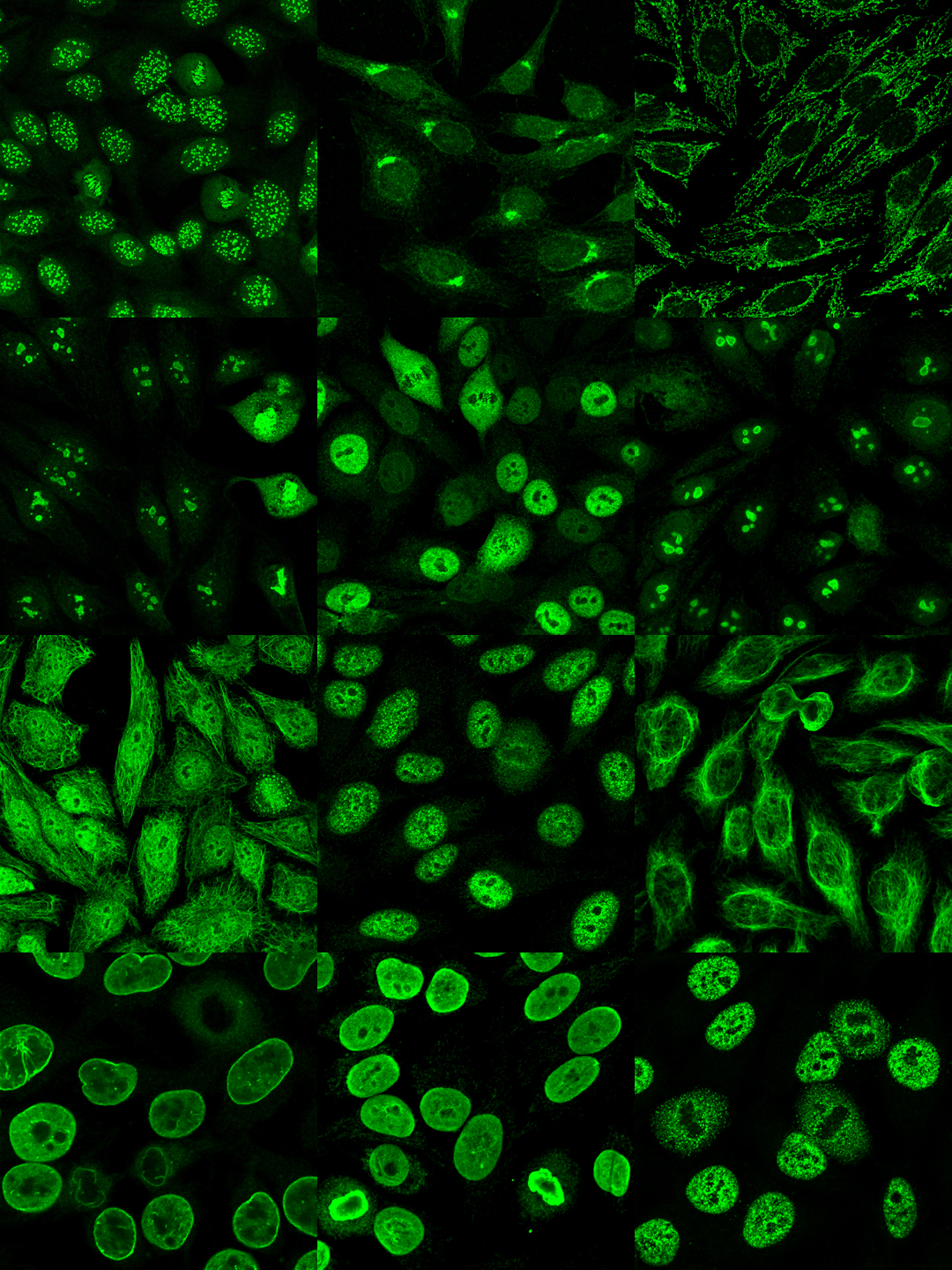 Recherche des AutoAC
[Speaker Notes: Recherche des AutoAC]